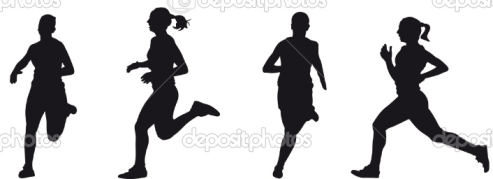 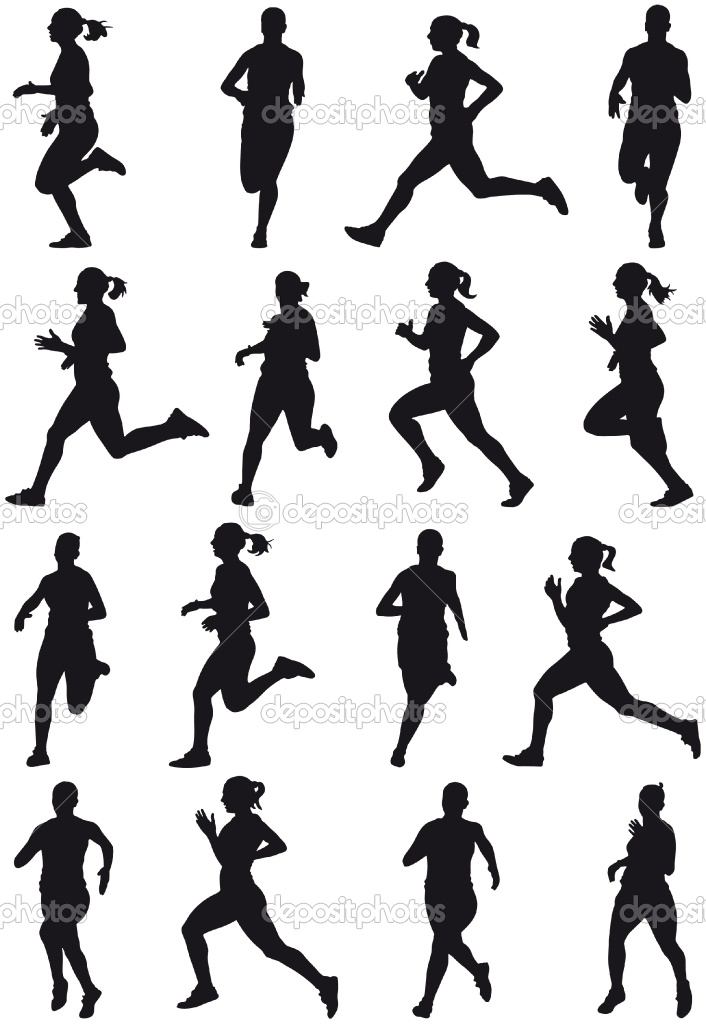 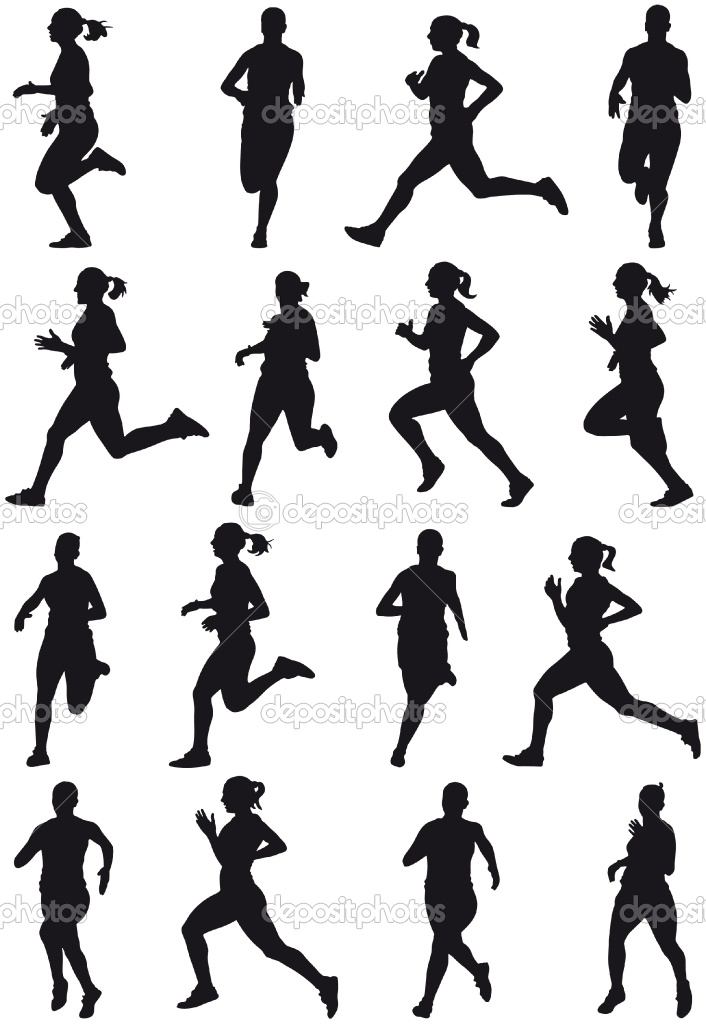 Темпераментв Спорте
холерик
Холерик часто бывает азартным болельщиком, любит  участвовать  в соревнованиях, будет одним из самых активных, захочет стать капитаном команды или лидером, но, в  то же время, часто может не считаться с другими (возможны проявления злости и зависти).
Ему важно быть лучшим из  лучших!
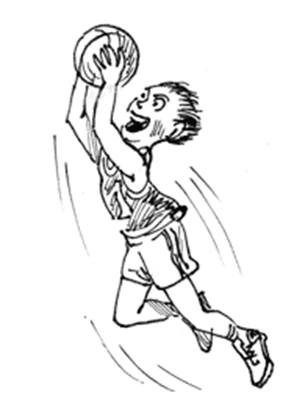 сангвиник
Вид спорта сангвиники могут освоить любой. Но выбор ребенка обычно остается за такими спортивными занятиями, в которых он может ярко проявить свою индивидуальность, личностные качества. Хороши для сангвиника  спринт, многоборье, прыжки.
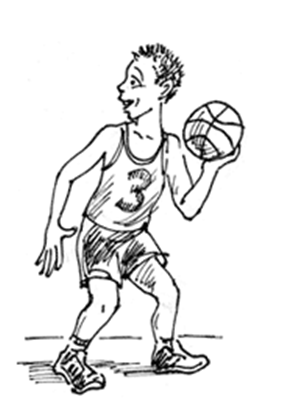 флегматик
Флегматик способен проявлять упрямство и надорваться, не сумев вовремя остановиться. Это может привести к тому, что он оставит спорт. Флегматику можно рекомендовать бег на средние и  длинные дистанции.
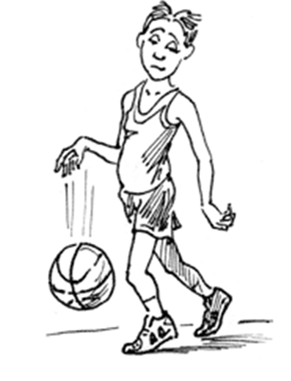 меланхолик
У меланхоликов есть трезвый расчет и точность — они способны заниматься такими видами, как прыжки в высоту, метание диска, копья, толкание ядра
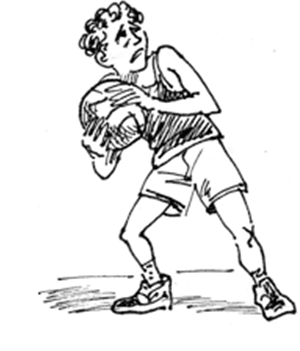